KAUNO LOPŠELIO-DARŽELIO “DAIGELIS”
“Pelėdžiukų” grupės projektas 
“Mano šeima”


Šeimų prisistatymas
2016m.
Ato šeima
Beno
Medos
Majaus
Eriko
Amelijos
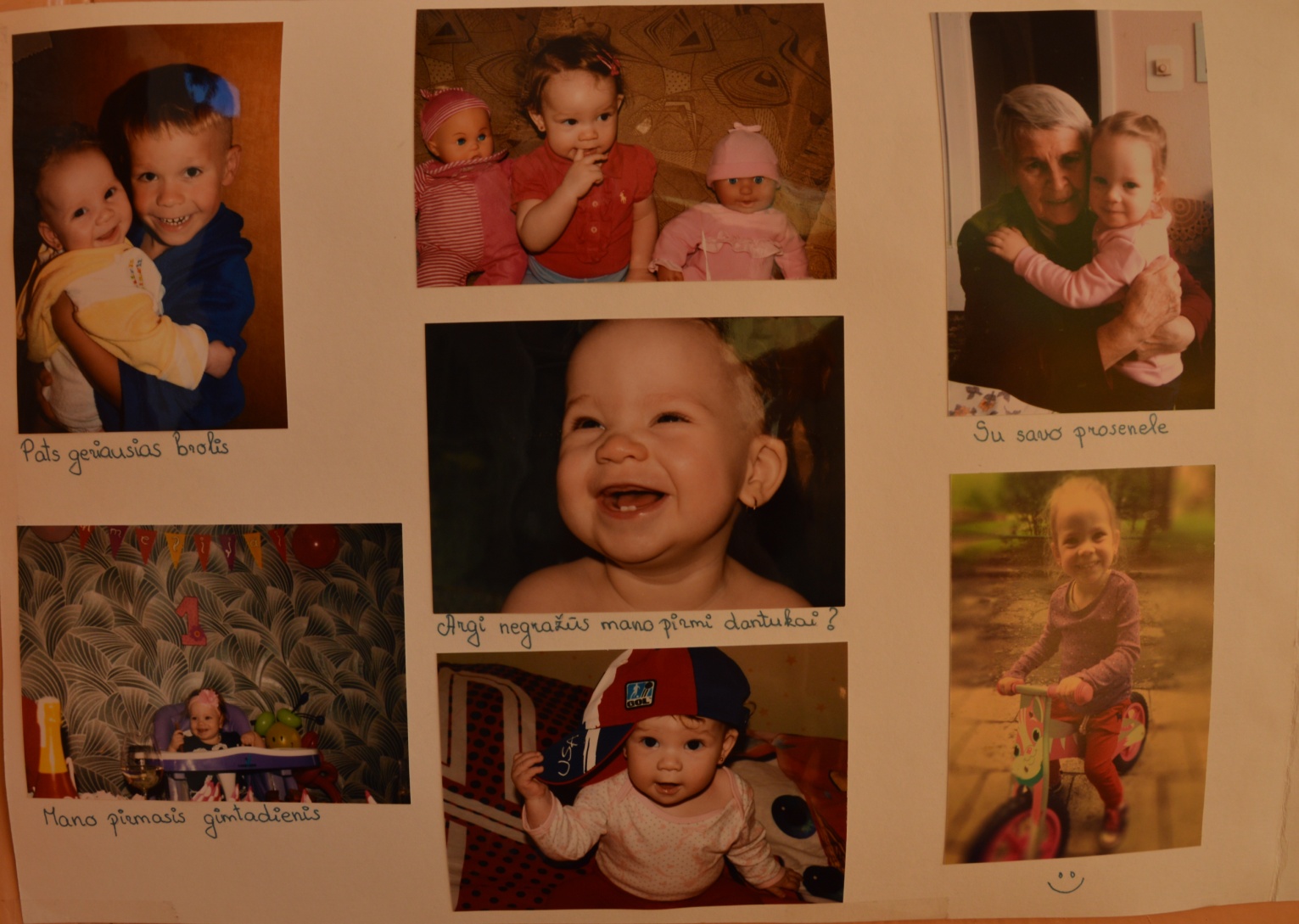 Viltės
Kajaus
Mato S
Dominyko K.
Aidos
Miglės
Smiltės
Augusto
Arno
Igno
Guodos
Ryčio
Evos
Dominyko M.